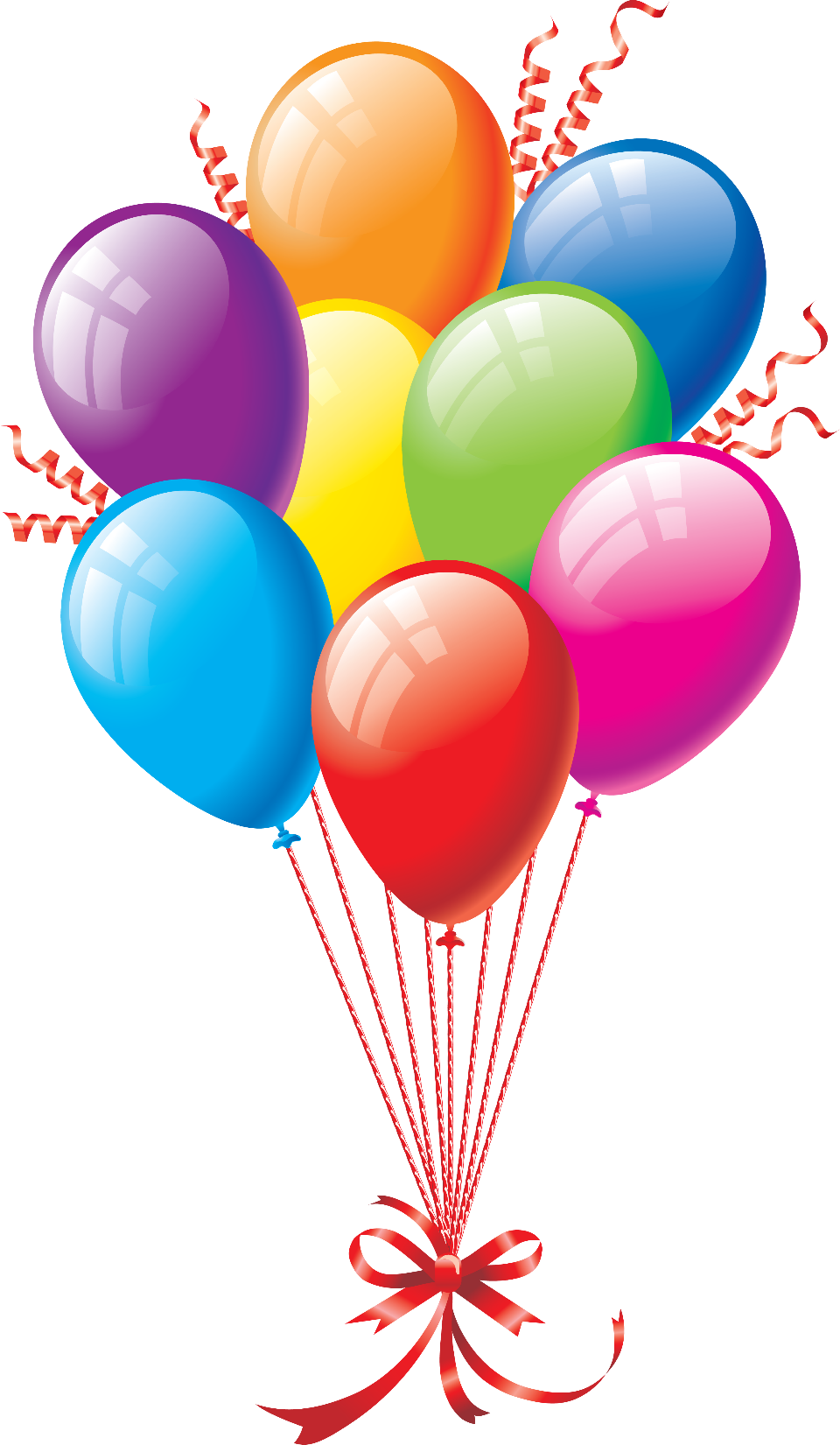 Проект
«Экология моего района»
Воспитанник ГБОУ Школа №1996 дошкольное подразделение «Кнопочка» Веретин Женя
1
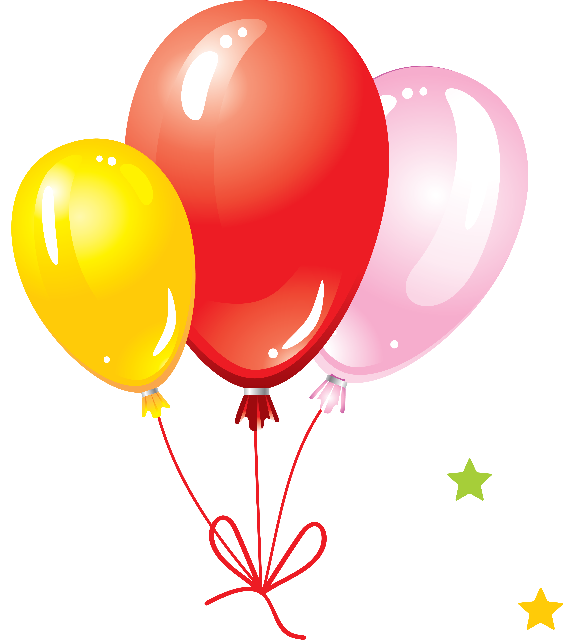 Район Капотня
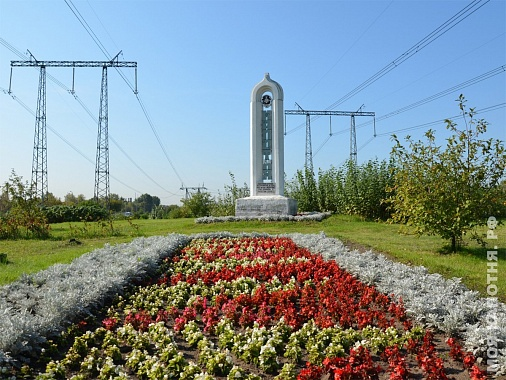 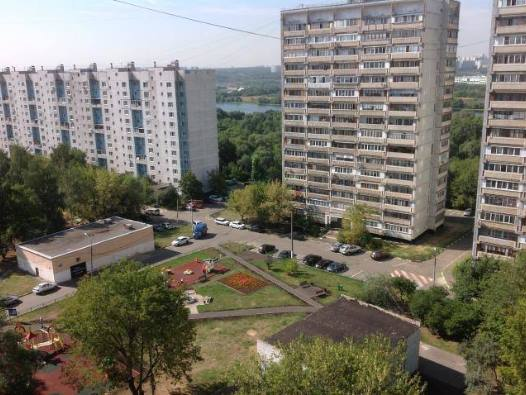 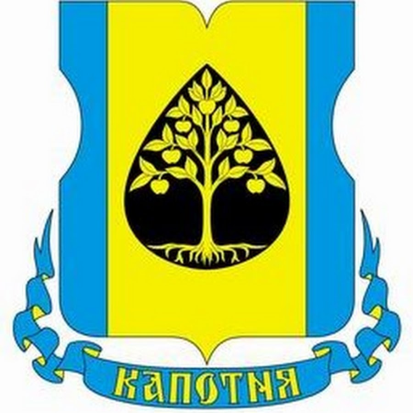 2
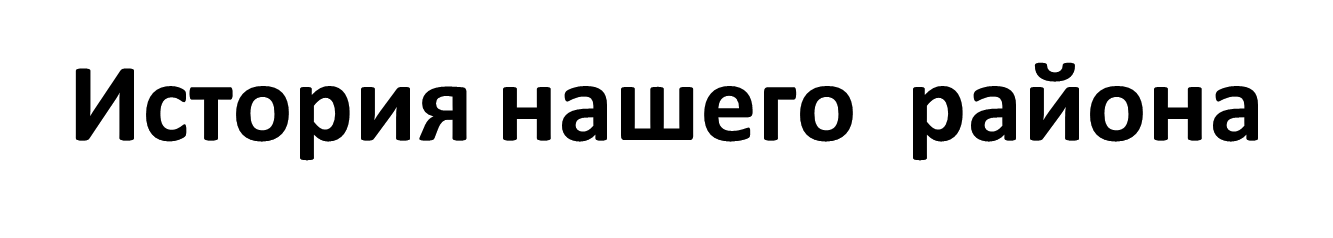 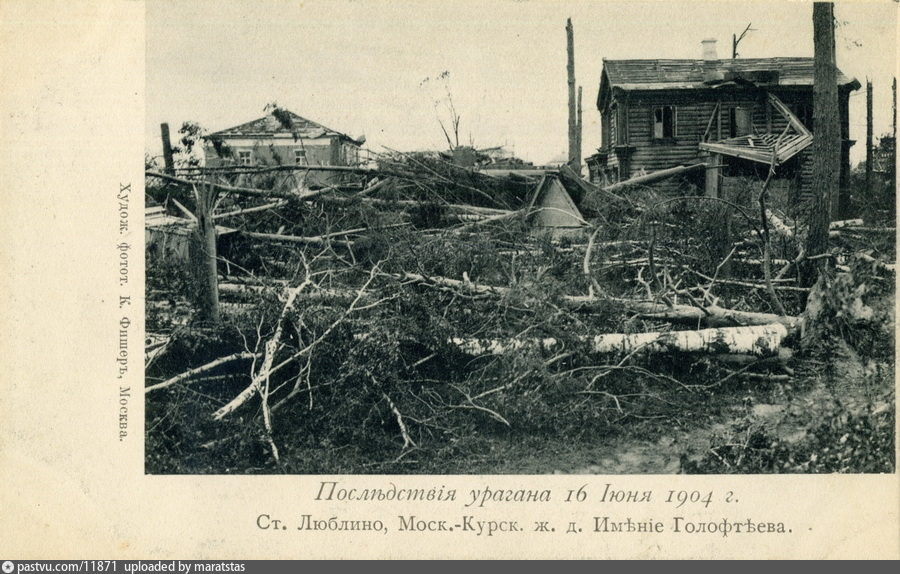 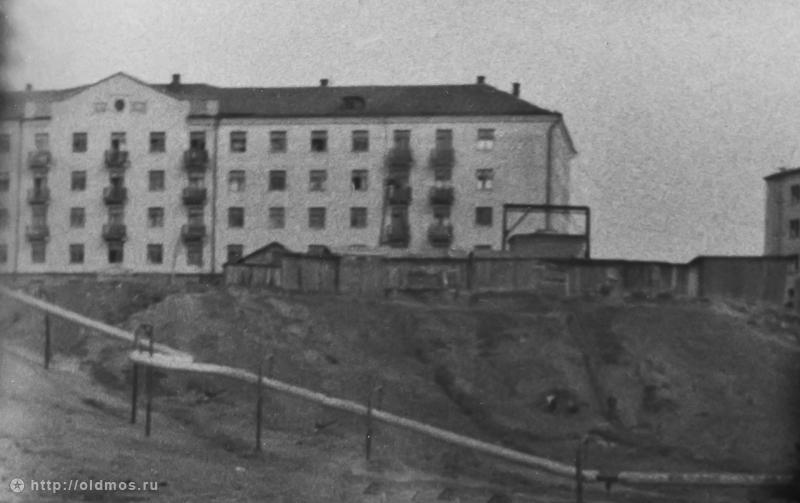 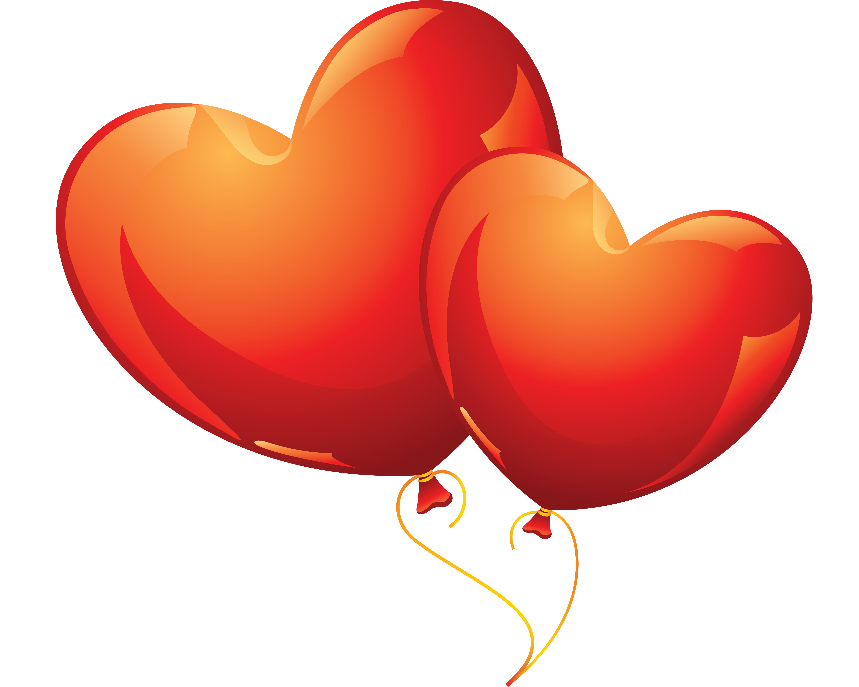 3
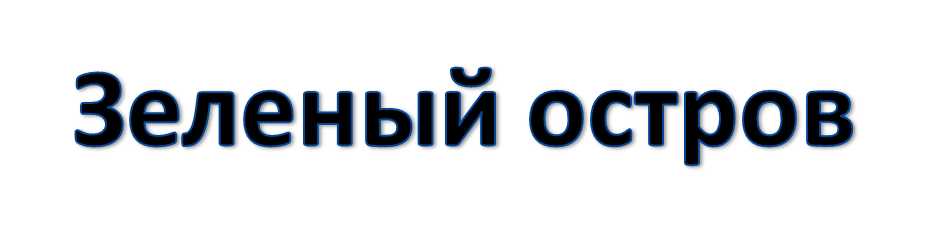 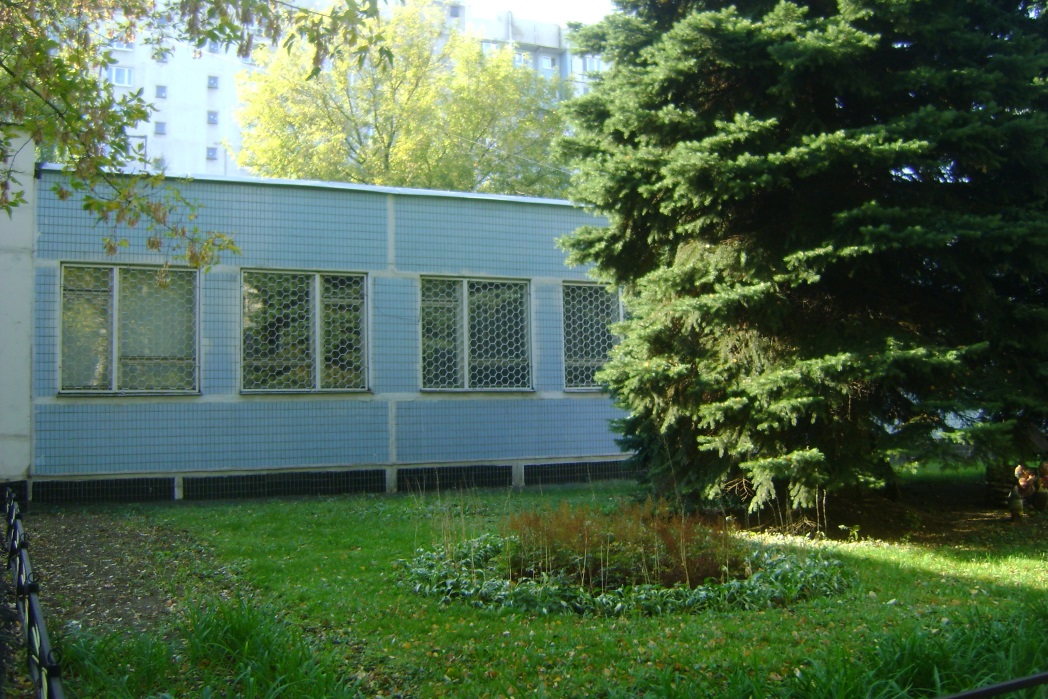 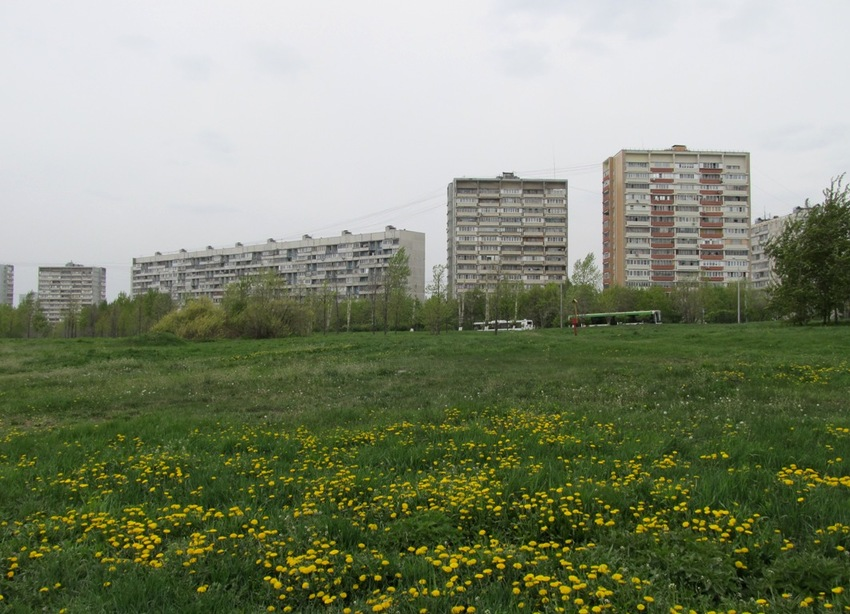 4
Нефтеперерабатывающий завод
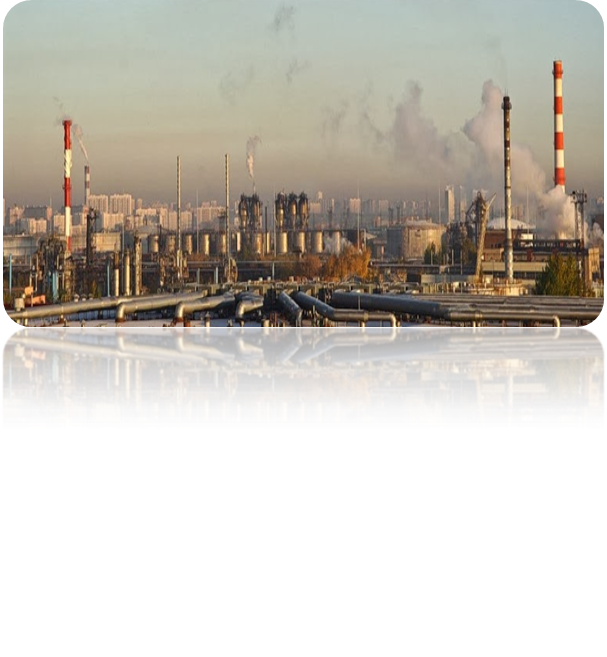 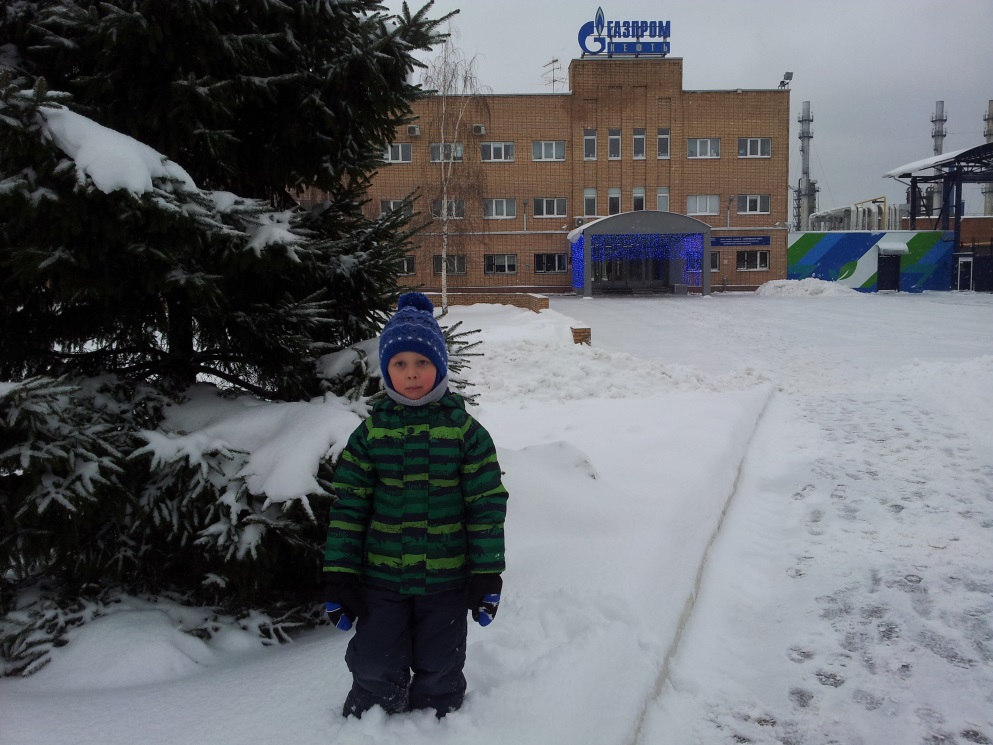 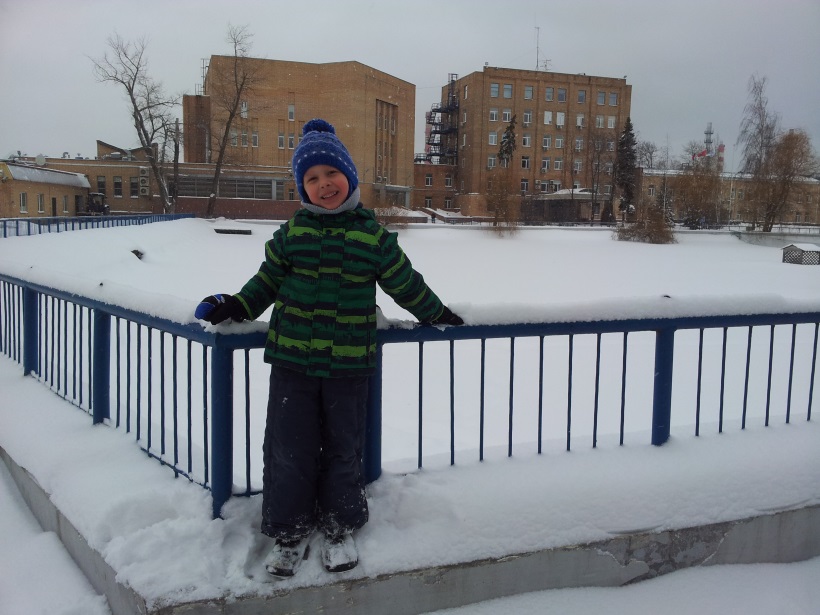 5
Тепловая электростанция
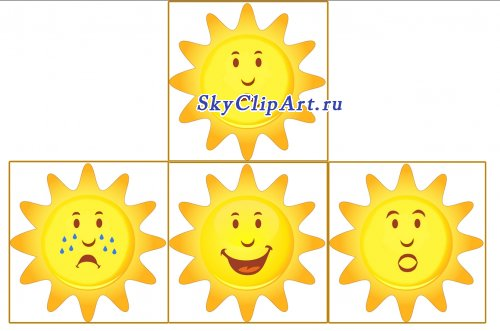 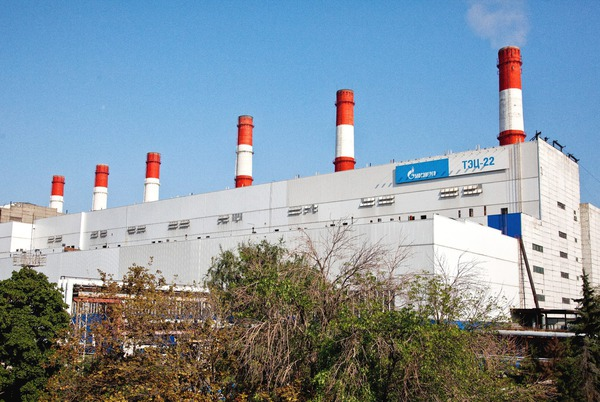 6
Автомобили и экология
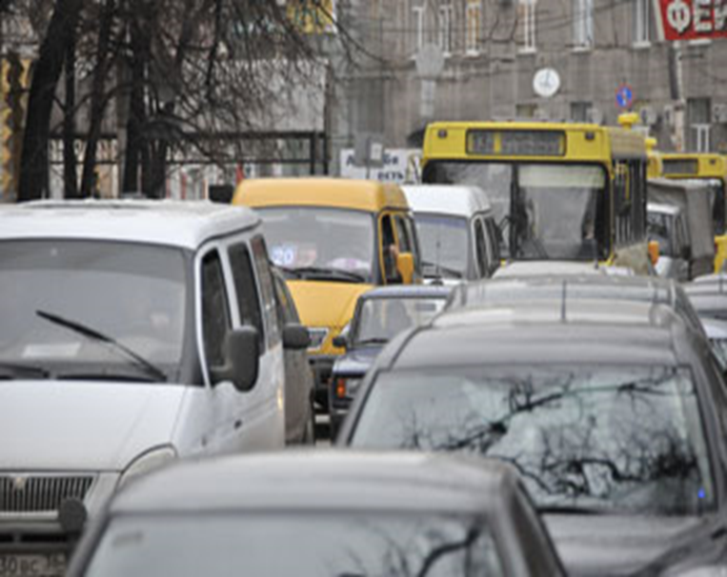 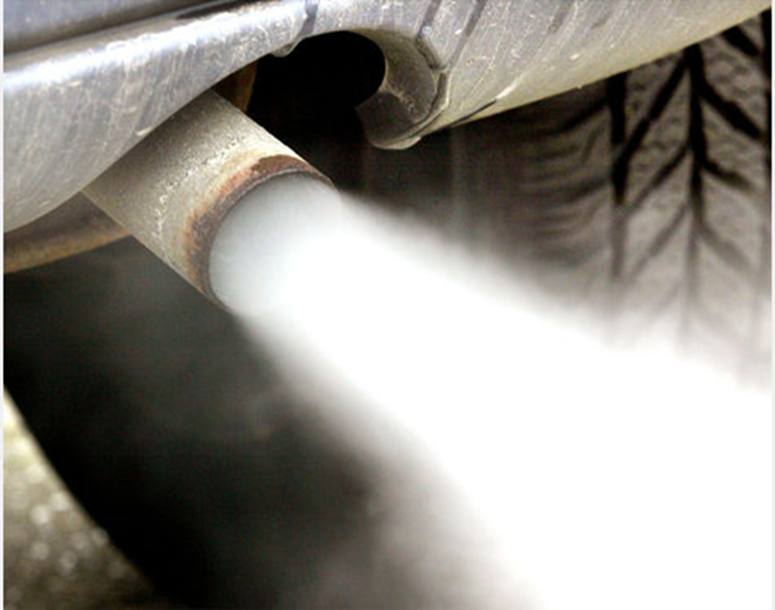 7
Наше здоровье
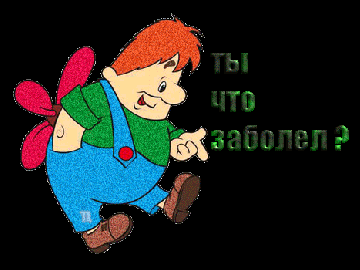 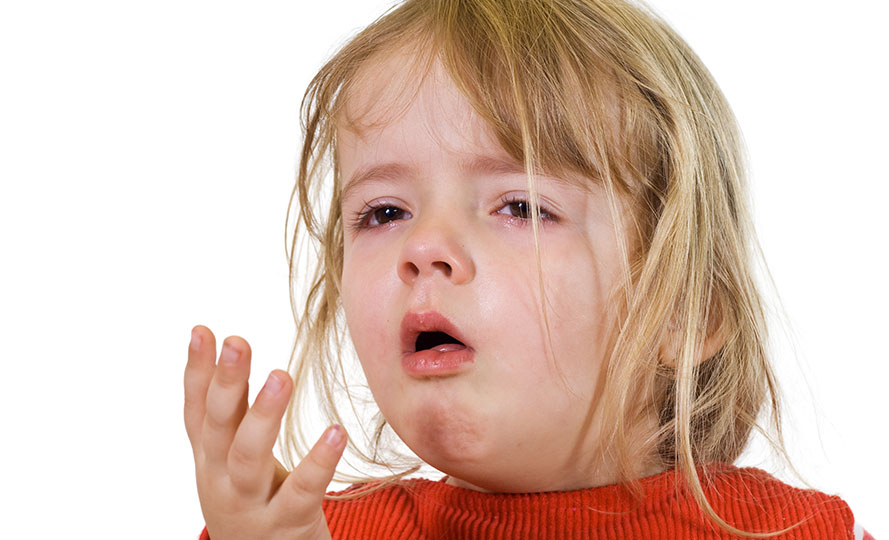 8
Москва - река
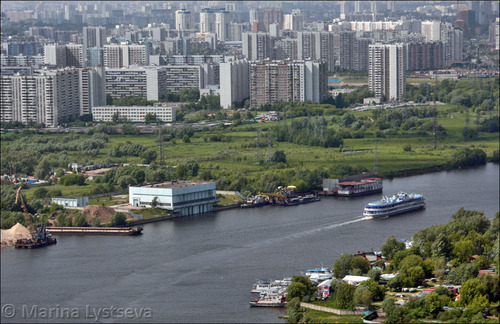 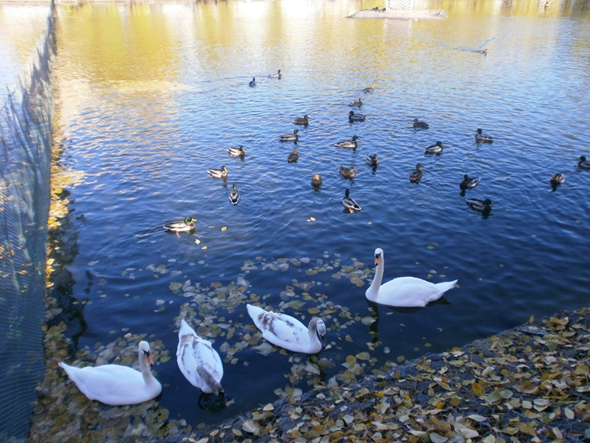 9
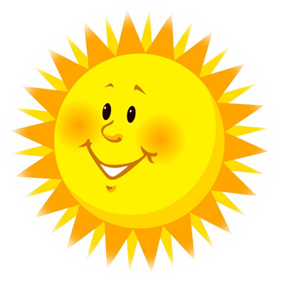 Экологически чистый район
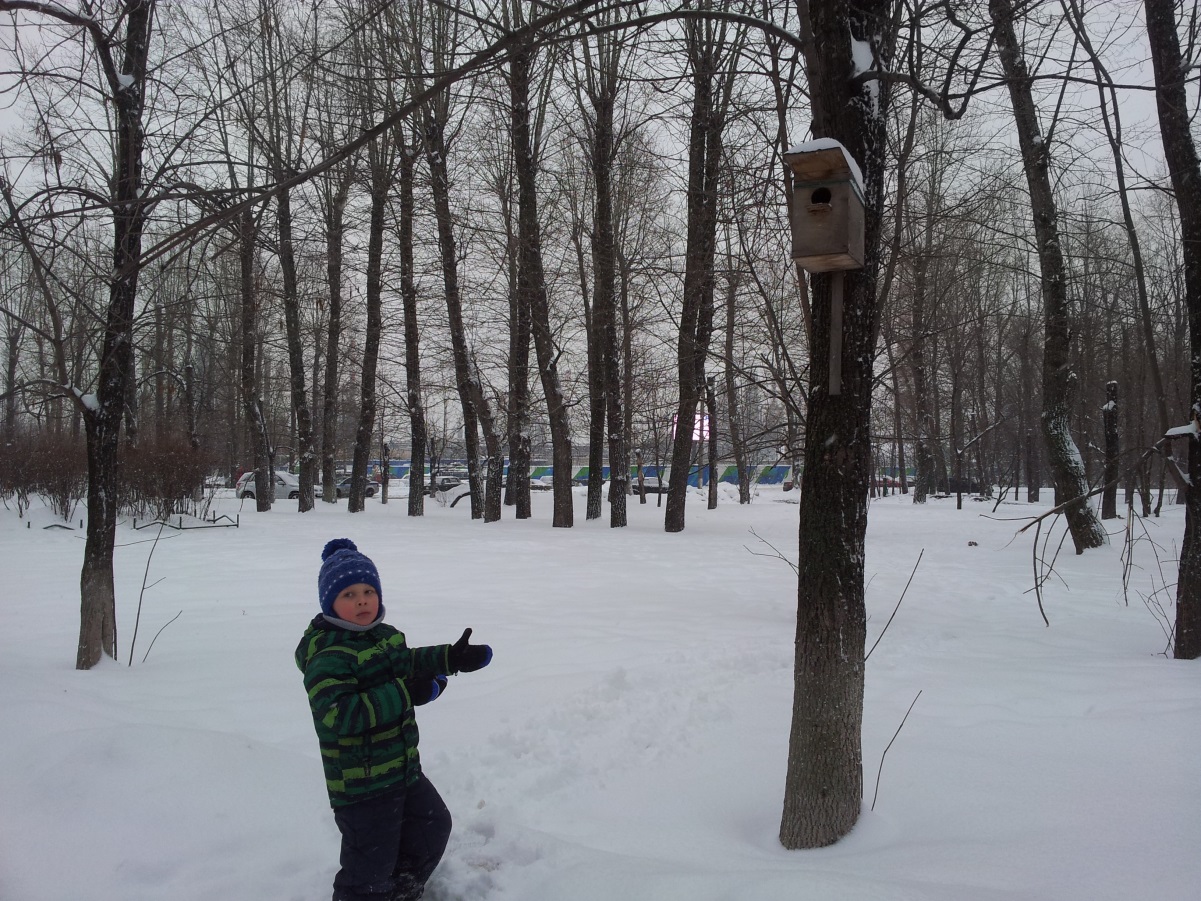 10
Обустройство Москва – реки
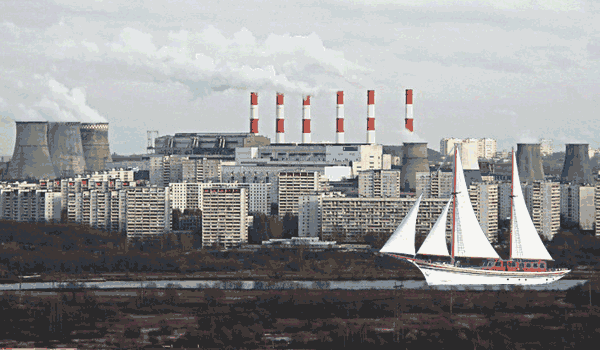 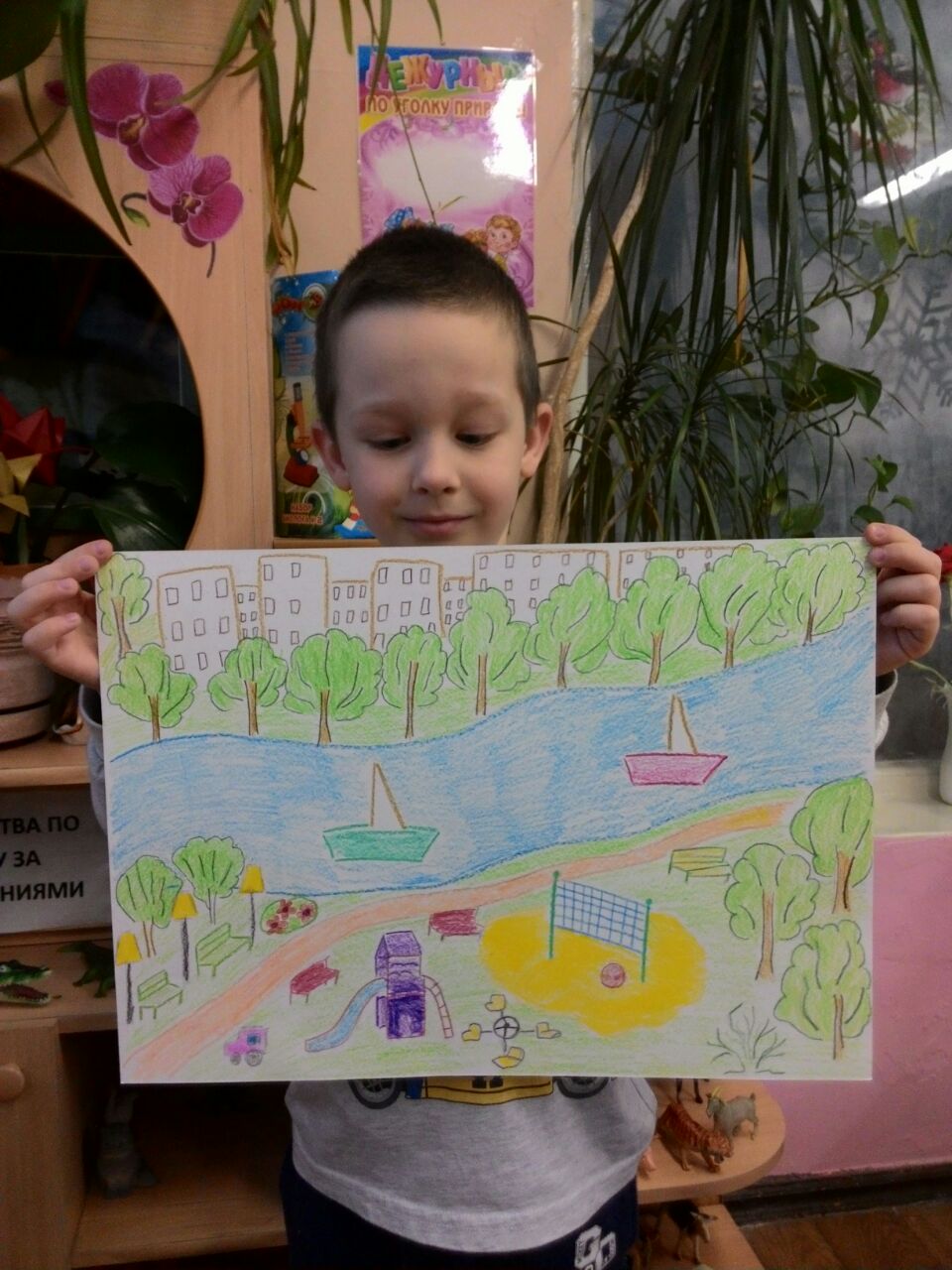 11
Обустройство нефтеперерабатывающего завода
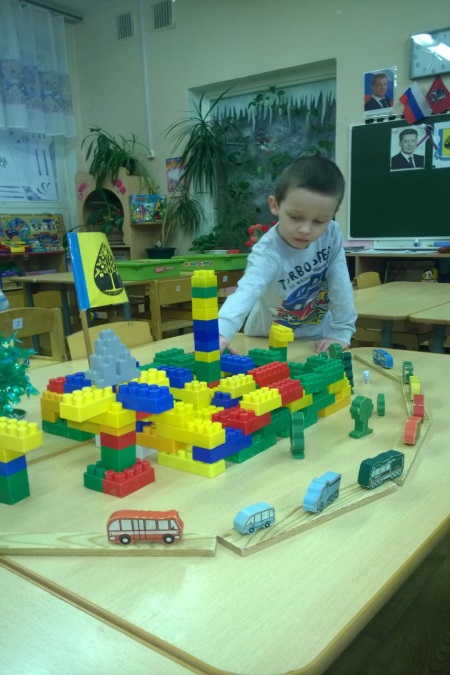 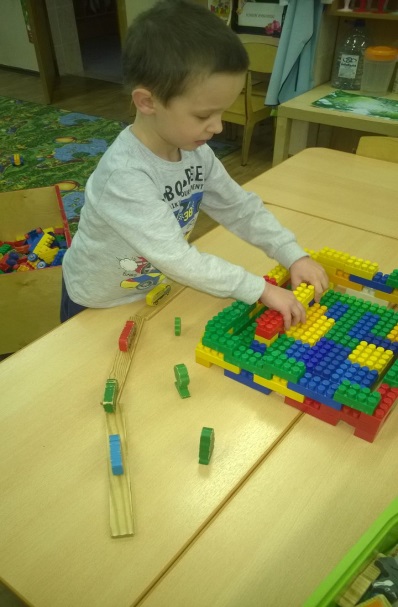 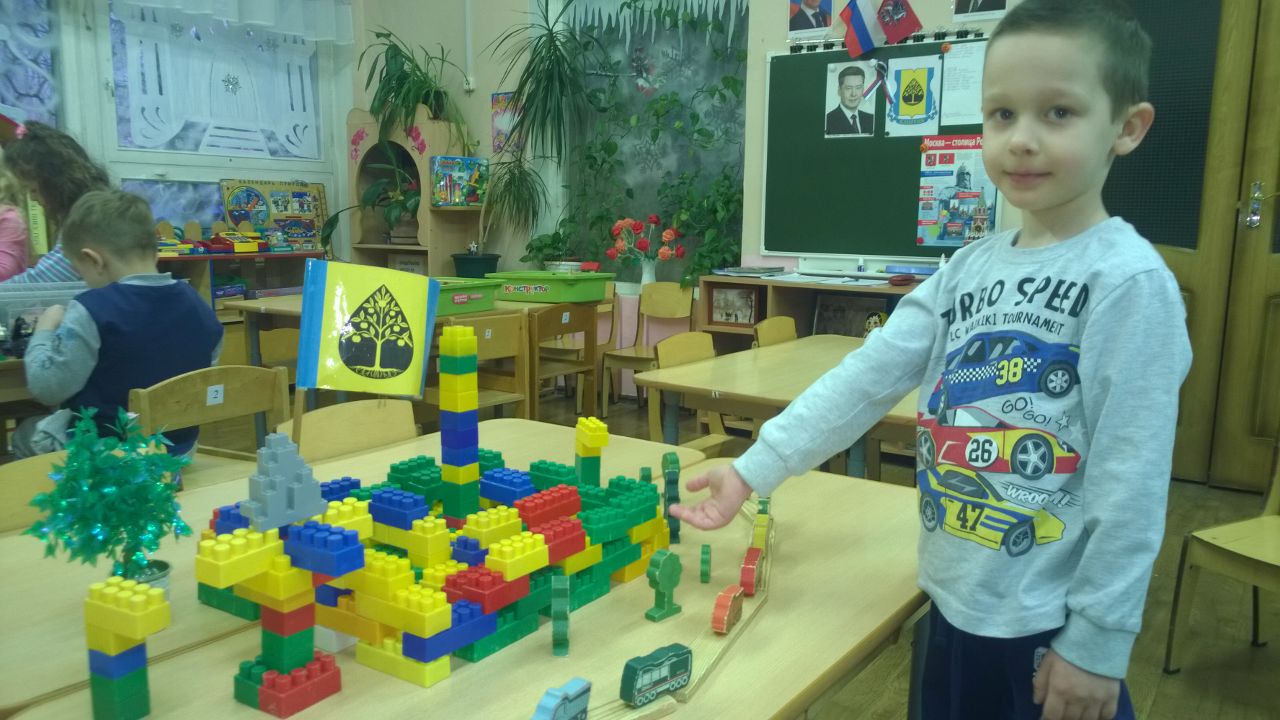 12
Я за здоровый образ жизни!
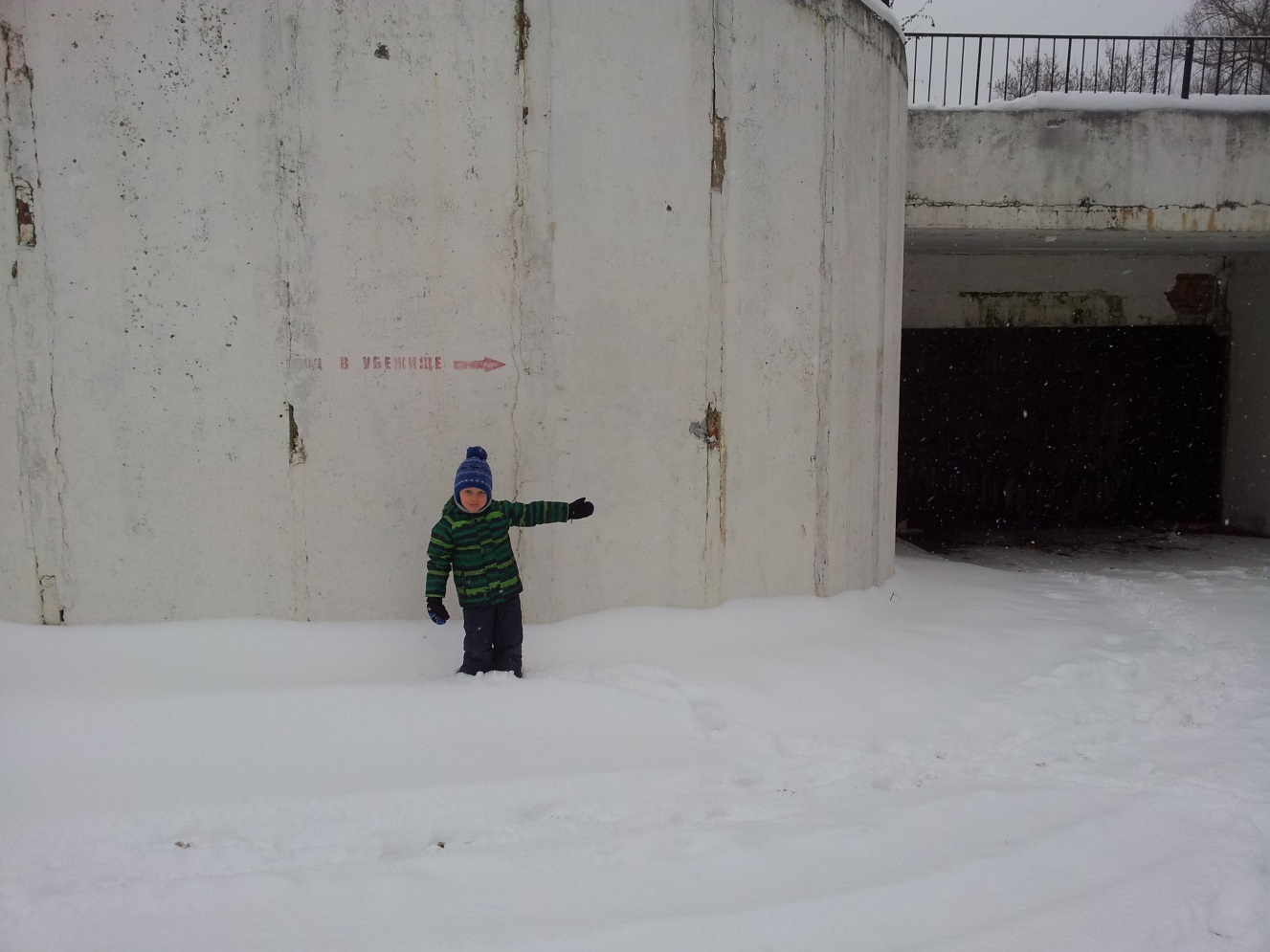 13
Наш парк
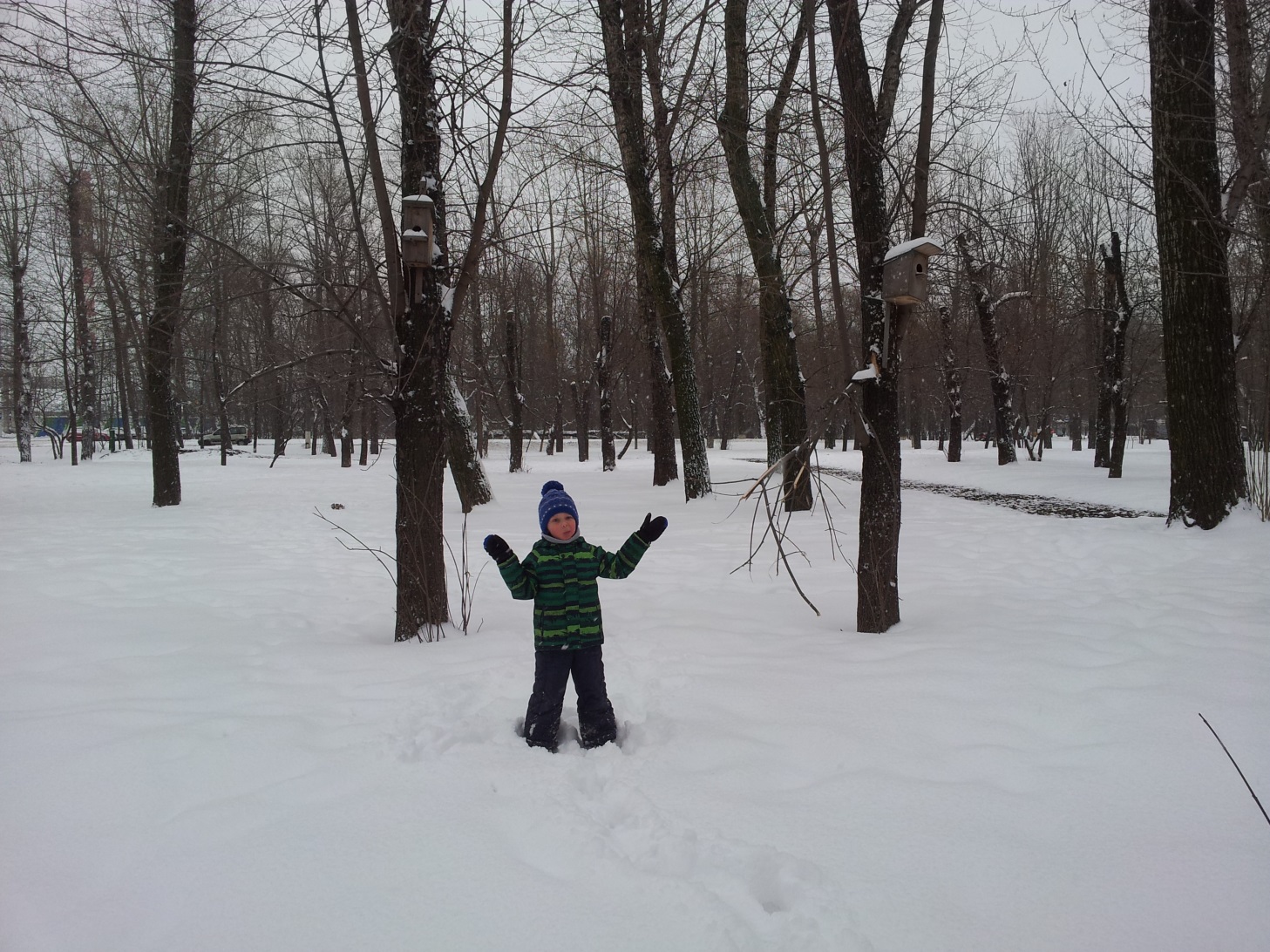 14
Я – за чистоту!
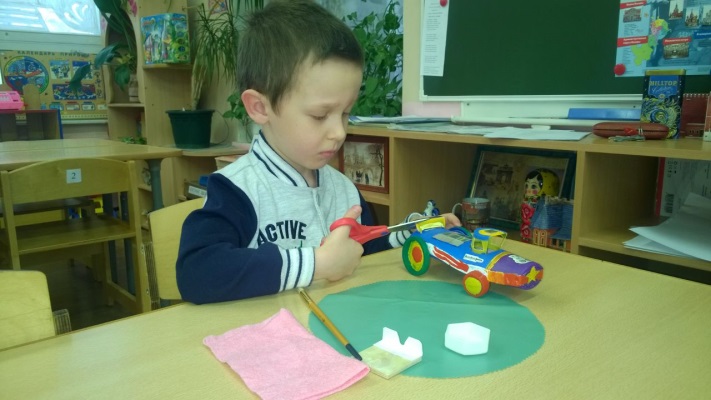 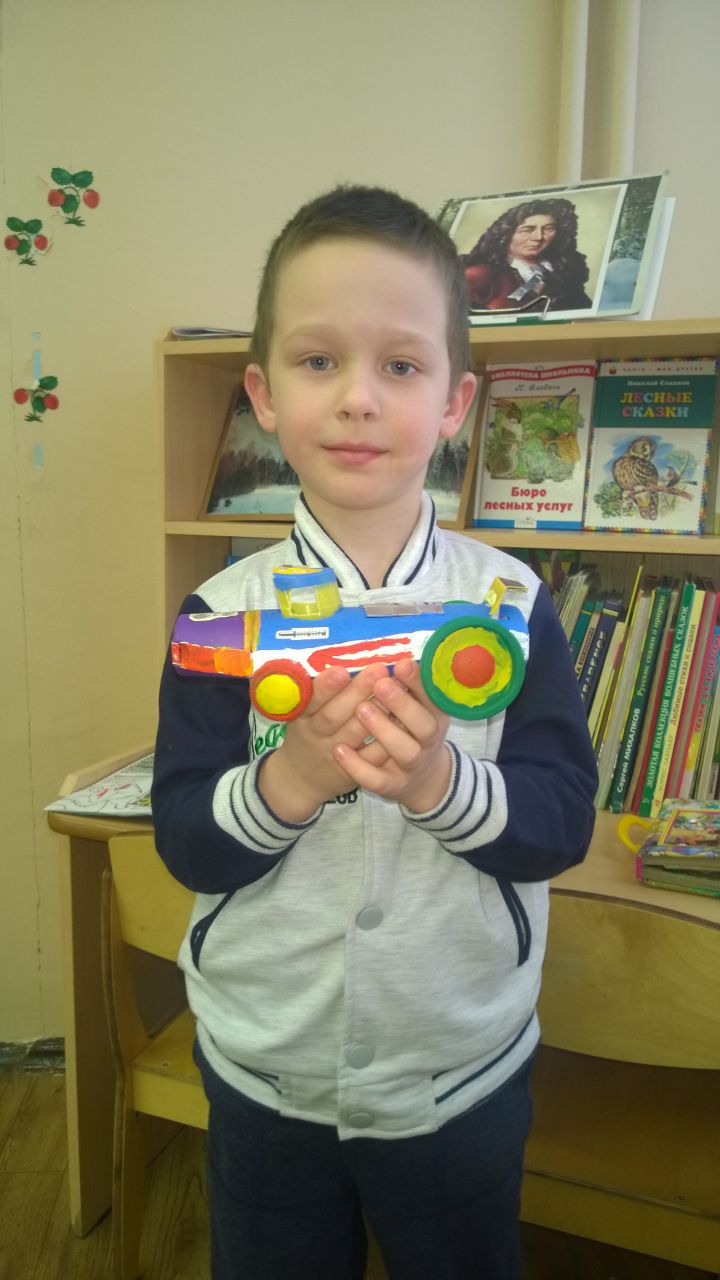 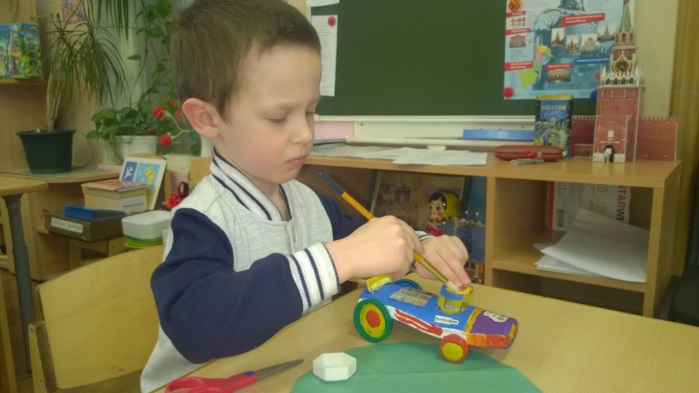 15
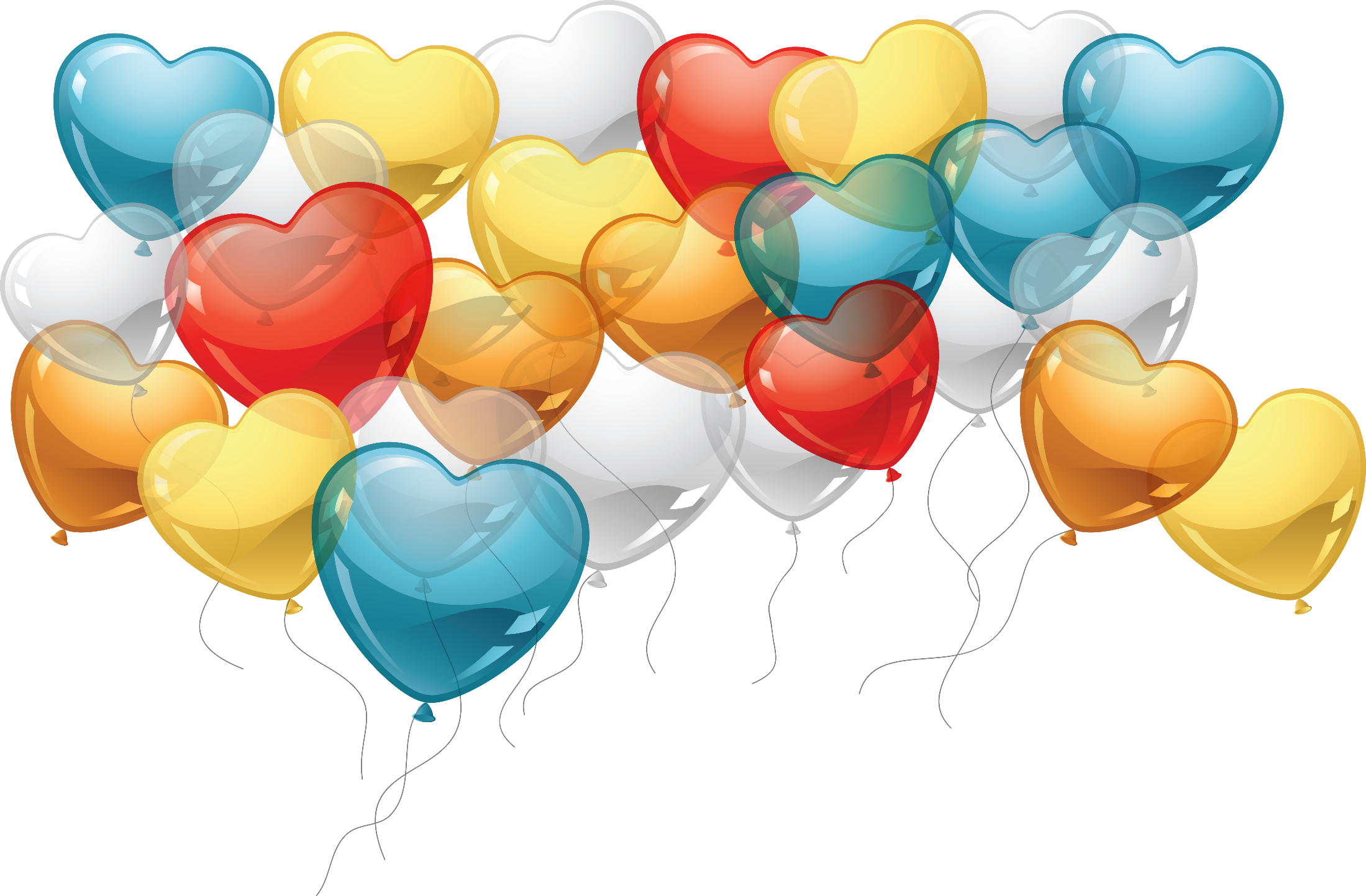 Спасибо за внимание!
16